Pythagoras or trigonometry?
Intelligent Practice
Silent 
Teacher
Narration
Your Turn
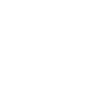 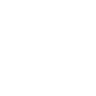 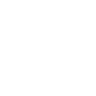 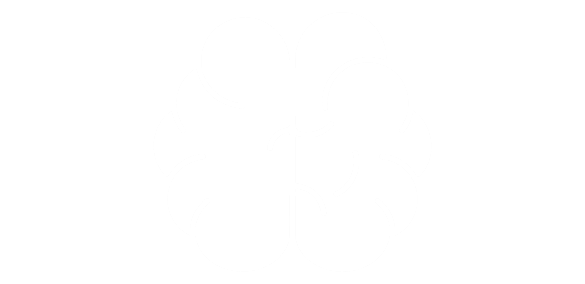 Practice
Pythagoras (P) or Trigonometry (T)?
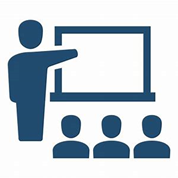 3 cm
3 cm
T
P
32°
4 cm
T
P
3 cm
3 cm
32°
4 cm
T
T
3 cm
32°
5 cm
3 cm
3 cm
P
T
4 cm
4 cm
Pythagoras (P) or Trigonometry (T)?
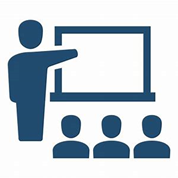 5 cm
T
P
75°
13 cm
13 cm
12 cm
5 cm
5 cm
T
P
12 cm
12 cm
P
P
5 cm
13 cm
13 cm
5 cm
T
T
15°
13 cm
13 cm
Pythagoras (P) or Trigonometry (T)?
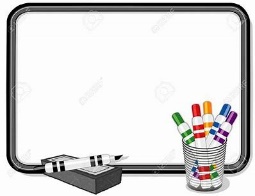 8 cm
8 cm
8 cm
15 cm
17 cm
17 cm
T
P
T
8 cm
8 cm
17 cm
17 cm
35°
T
P
P
Pythagoras (P) or Trigonometry (T)?
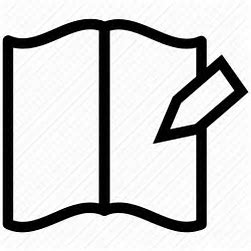 7
55°
4
1
8
5
2
27°
3
9
6
Pythagoras (P) or Trigonometry (T)?
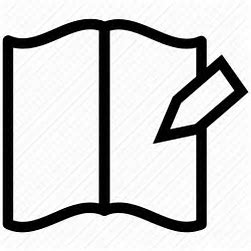 7
55°
4
1
P
T
T
8
5
T
P
2
P
27°
3
9
6
T
T
P